КГУ" Общеобразовательная школа села Караозек отдела образования                                                     по Буландынскому району                                                                                                                                                    управления образования Акмолинской области”
Портфолио
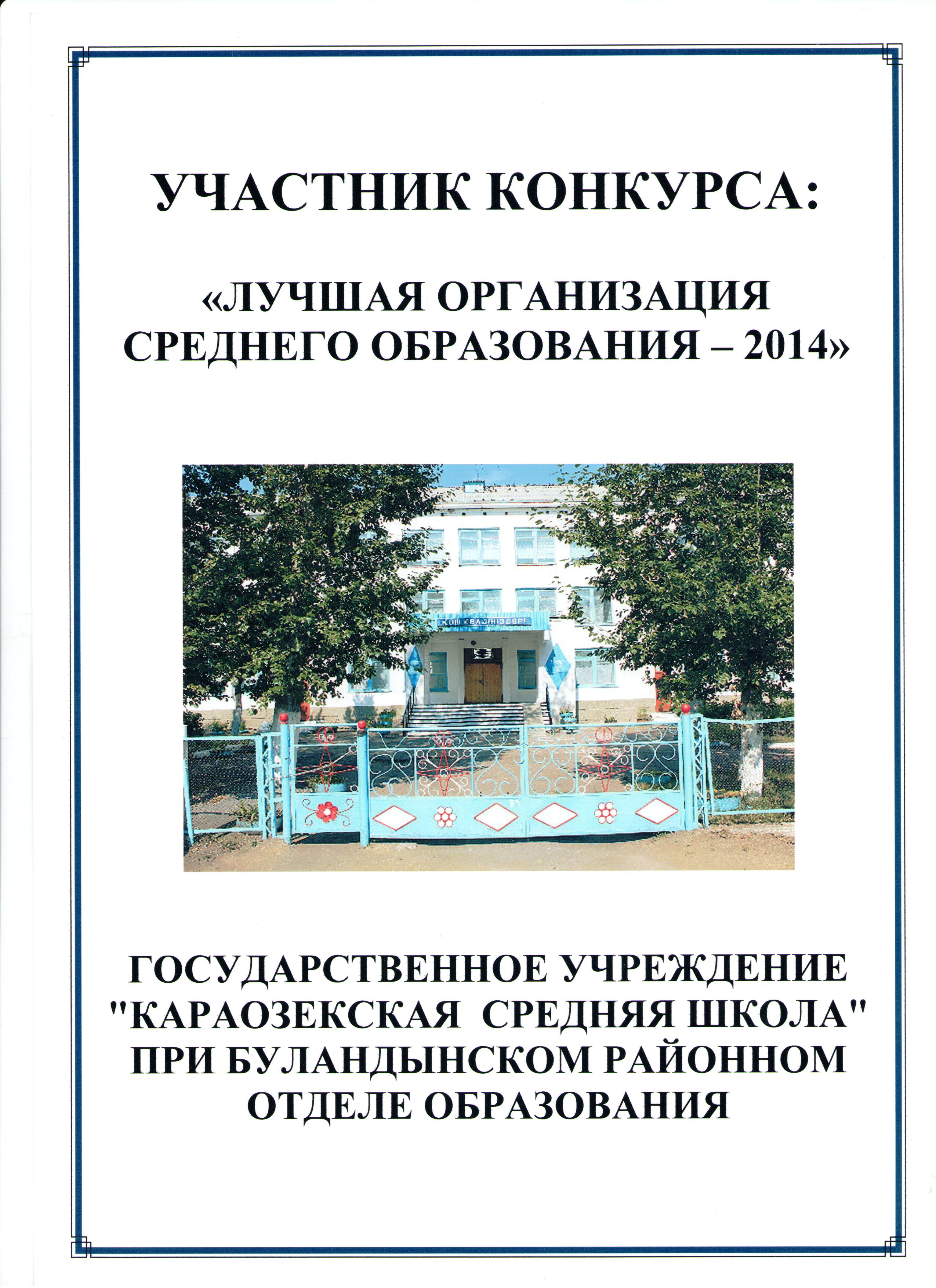 1
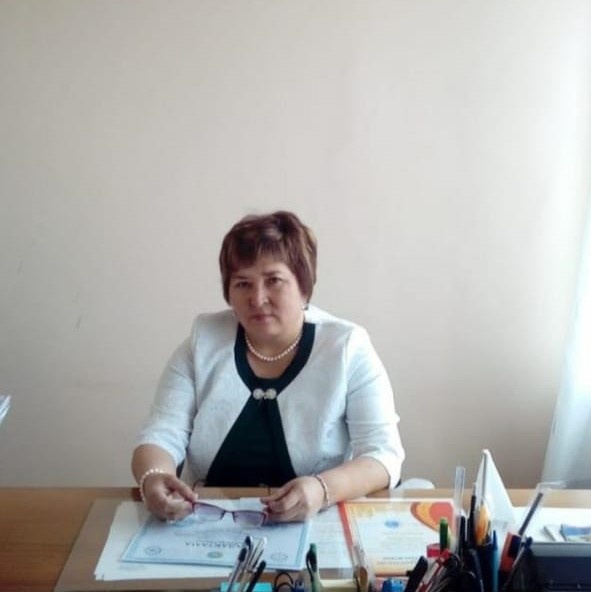 .
 Руководитель школы: 
Даирова Калимаш Егинбаевна
Педагогический стаж: 32 года 
Стаж руководителя школы:            9 лет 
Специальность по диплому :   учитель английского языка
Категория: педагог-эксперт
Проектная мощность школы : 500 мест.
Язык обучения: смешанный 
Профиль обучения: естественно-математический.
Педагогический состав: 45 учителей 
1 социальный педагог, 1 педагог- психолог, 1-хореограф
2  -координатора детского движения , 2 учителя предшколы, 
Учебно-воспитательный процесс – 
 в школе обучается  175 учащихся
Из них, в предшколе- 25 учащихся,
Классов-комплектов-22
Всего 23 учебных кабинетов, кабинетов новой модификации-3
Интерактивных досок -4, экранов-6,  проекторов – 11, компьютеров-37, ноутбуков-46, планшетов-10
(на 1,5 ребенка 1 компьютер)
Музыкальная аппаратура-1
Школа телефонизирована, подключена к сети Интернет.
Мини центр «Балбобек» с полным днем пребывания 
Группы «Балапан», «Куншуак»
Количество воспитанников -31
Игровая зона, телевизор подключен к спутниковой антенне «Отау»
ТЕМА ШКОЛЫ :

«Повышение методического мастерства через обновления содержания образования»

Годы работы: 2016 - 2021


Цель: Повысить качество знания учащихся через обновление содержания образования


Задачи:

1.   Проанализировать деятельность школы по направлениям.
2.   Выявить сильные стороны развития школы и определить слабые стороны требующие решения
3.   Формировать позитивную мотивацию учащихся к учебной деятельности через создание коллоборативной среды для самоопределения и социализации обучающихся на основе социокультурных, духовно-нравственных ценностей через программу «Рухани Жангыру»
4.   Повысить качество и результативность образовательного процесса и придать ему стабильную положительную тенденцию.
5.   Воспитать социально активную личность, способную к самореализации  и саморазвитию, обладающую высокими нравственными качествами.
2016-2017 уч. год  Повышение педагогического мастерства через прохождение курсовой подготовки.
2017-2018 уч.год    Создание условий для обеспечения качества преподавания  учебных занятий на основе внедрения активных форм и методов обучения и воспитания, образовательных технологий и интернет-ресурсов,  обеспечивающих повышение мотивации обучающихся к обучению и вовлечѐнности в образовательный процесс.
 2018-2019 уч.год    Совершенствование педагогического мастерства учителей  по овладению проектной и исследовательской деятельности,  как фактор развития личности обучающихся.
 2019-2020 уч. год Совершенствование эффективных навыков  подачи обратной связи через индивидуальную, парную,  групповую виды  работ и  критериального оценивания.
2020-2021 уч.год Обобщение и распространение положительного опыта творчески работающих учителей через исследование урока.
Условия для решения поставленных задач
Проведены мероприятия по улучшению материально технической базы кабинетов.
Составлен и утвержден учебный план, позволяющий заложить фундамент знаний по основным дисциплинам, обеспечить уровень усвоения стандартов образования.
Создана система работы по обеспечению сохранности здоровья и здорового образа жизни учащихся.
Создана система ВШК, как одно из условий эффективной работы.
Методические объединения работали по четким планам в соответствии с утвержденными методическими темами, проблемой школы.
Составлены и утверждены планы работы Методического Совета школы, педагогического совета
Основными принципами методической работы были:
Оптимальное сочетание индивидуальных, групповых и фронтальных форм работы.                                                                                     
 Развитие методических традиций школы.                                                                                                           
 Поиск и внедрение инновационных форм деятельности, обеспечивающих рост профессионального самосознания педагогов.                                                                                                     
 Использование качественных показателей работы при оценке результативности методической работы: - уровень адаптации новых работников в школе; - рост профессионализма учителей и готовность решать задачи, стоящие перед школой; - владение учителями теоретическими знаниями; - качество методического обеспечения образовательной программы; - освоение учителями наиболее ценного опыта своих коллег; - способность учителей к профессиональному саморазвитию.
SWOT анализ внедрения ОСО
Качественный состав педагогических работников
 на 2020-2021 учебный год
10
Качественный состав учителей на 2020-2021
Качественный состав учителей по категориям 2020-2021 год
Качественный состав учителей по курсовой переподготовке   2020-2021 год
Курсы по инклюзивному образованию
Всего 45 учителей
9 учителей прошли курсы 
Все учителя работающие в инклюзивных классах, имеют курсовую переподготовку
Качество знаний в сравнении 2015-2021 учебные годы
Формы методической работы:
-  Тематические педагогические советы                                                                                                                  -  Работа учителей над темами самообразования                                                                                                  -  Методические объединения                                                                                                                             -  Открытые уроки, анализ                                                                                                                                       -  Взаимопосещение и анализ уроков
Критерии оценки результатов методической работы в школе:(анкетирование)
• Показатель удовлетворенности педагогов собственной деятельностью составляет - 61%;                                                                                           
     • положительный психолого-педагогический климат в школе отмечают 98% педагогов;                                                                                                
     • высокая заинтересованность педагогов в творчестве и инновациях - 91%;                                                                                                                • овладение современными методами обучения и воспитания - 91%;                                                                                                                                     • положительная динамика качества обучения и воспитания учащихся составляет -  56%;
     • высокий уровень профессиональной активности - 81%;                                                                                   • своевременное распространение передового педагогического опыта - 45%;                                                                                                                              • качественно организованная система повышения квалификации-  90% .
Качество знаний в сравнении                                                                             за  2019-2021 учебный год
Достижения учеников  2020-2021 учебный год
Достижения учеников 2020-2021 учебный год
20
Достижения учителей 2020-2021 учебный год
21
Достижение учителей 2020-2021 учебный год
22
Пәндік олимпиадаға қатысу нәтижесі
Барлығы мектепішілік олимипиадаға  24 оқушы қатысты, оның ішінде жүлделі орындарға 12 оқушы ие болды.
Аудандық кезеңге 7 оқушы өтті, соның ішінде жүлделі орын 5 оқушыға тиесілі болды.
Облыстық кезеңге 1 оқушы өтті, 1 жүлделі орынды иеленді.
Пәндік олимпиадаға қатысу нәтижесі
ТӘРБИЕ ЖҰМЫСЫНЫҢ ТАҚЫРЫБЫ: 
Ұлттық рухы биік,адамгершілігі жоғары,салауатты өмір салтын ұстанатын,елінің өткенін құрмет тұтып,ертеңіне өз үлесін қосуды парызым деп білетін жан-жақты білімді,қабілетті, жаңашыл тұлға қалыптастыру
26
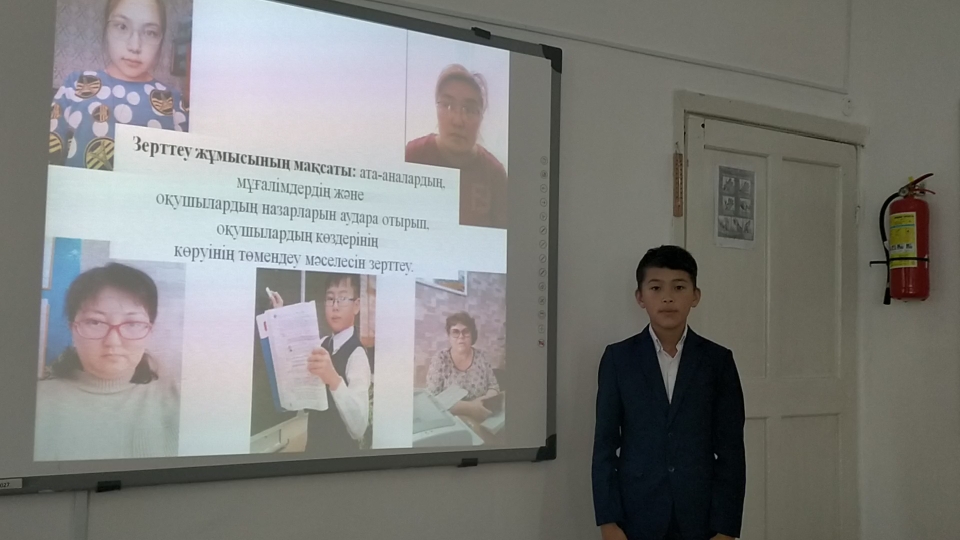 27
Внеклассные мероприятия
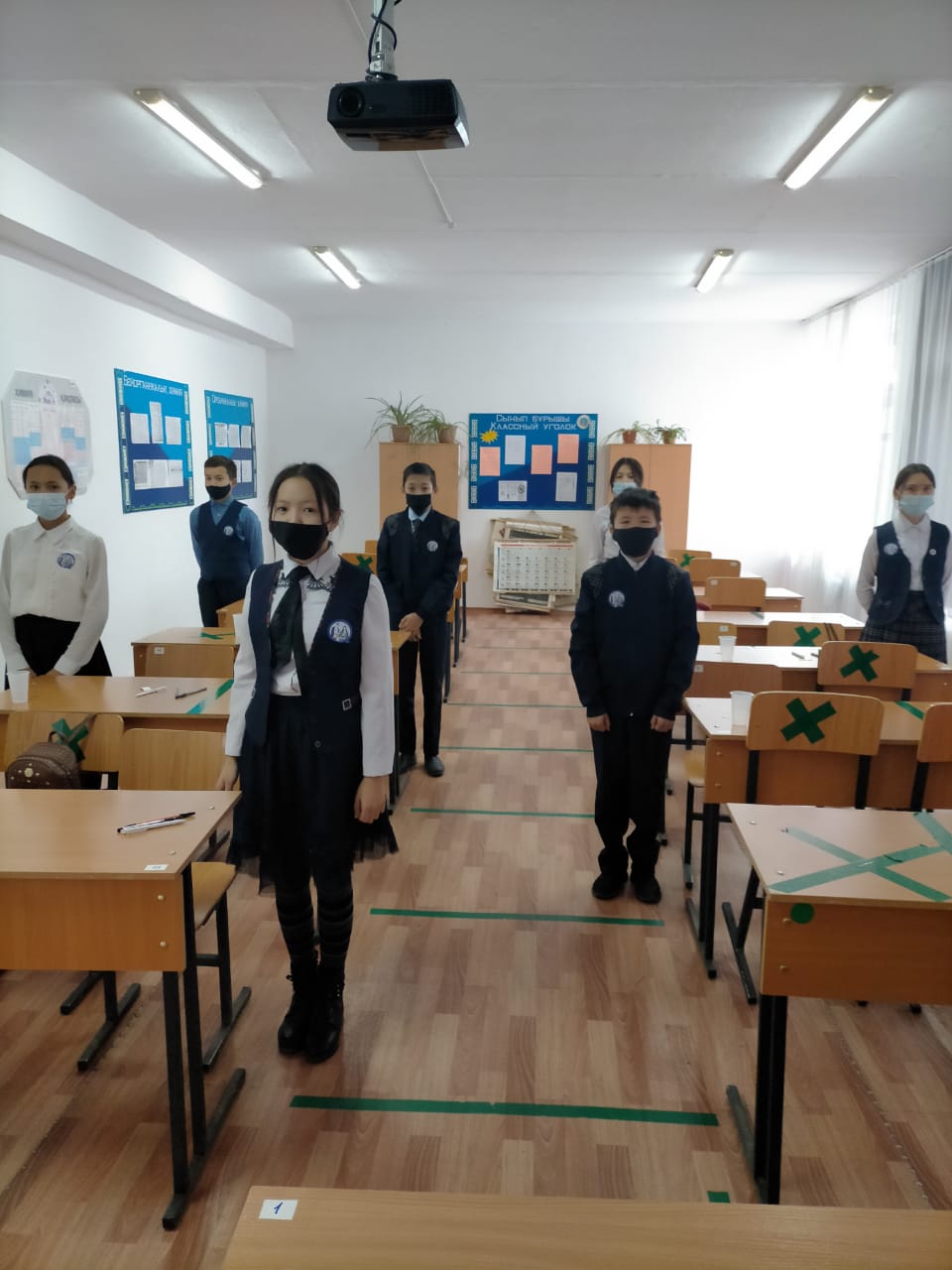 29
Районный семинар “Повышение педагогического мастерства в условияхобновления содержания образования” 9 апреля 2021 года.(Обобщение ППО педагогов, директора,заместителей по УР)
30
Обобщение ППО,авторские работы на районном, областном уровне
Наши достижения
Районный семинар учитель начальных классов Тилеухан Светлана
Учитель начальных классов Смусенко Елена Яковлевна
32
33ооо
34
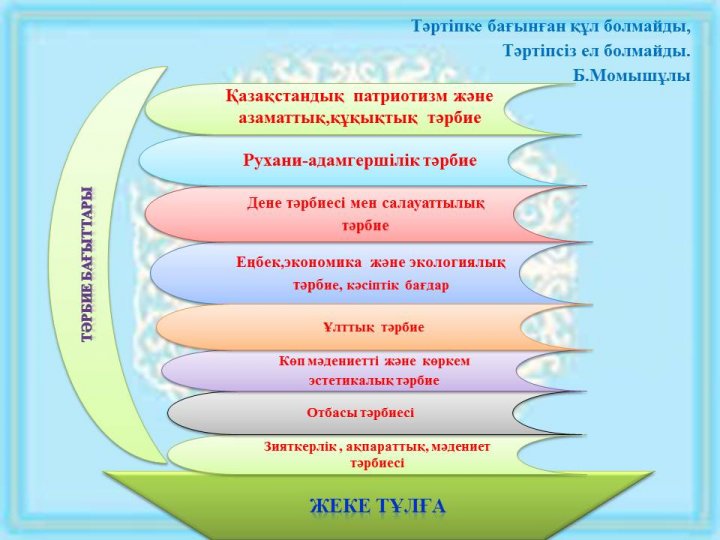 ТӘРБИЕ ЖҰМЫСЫНЫҢ ЖЕТІСТІКТЕРІ
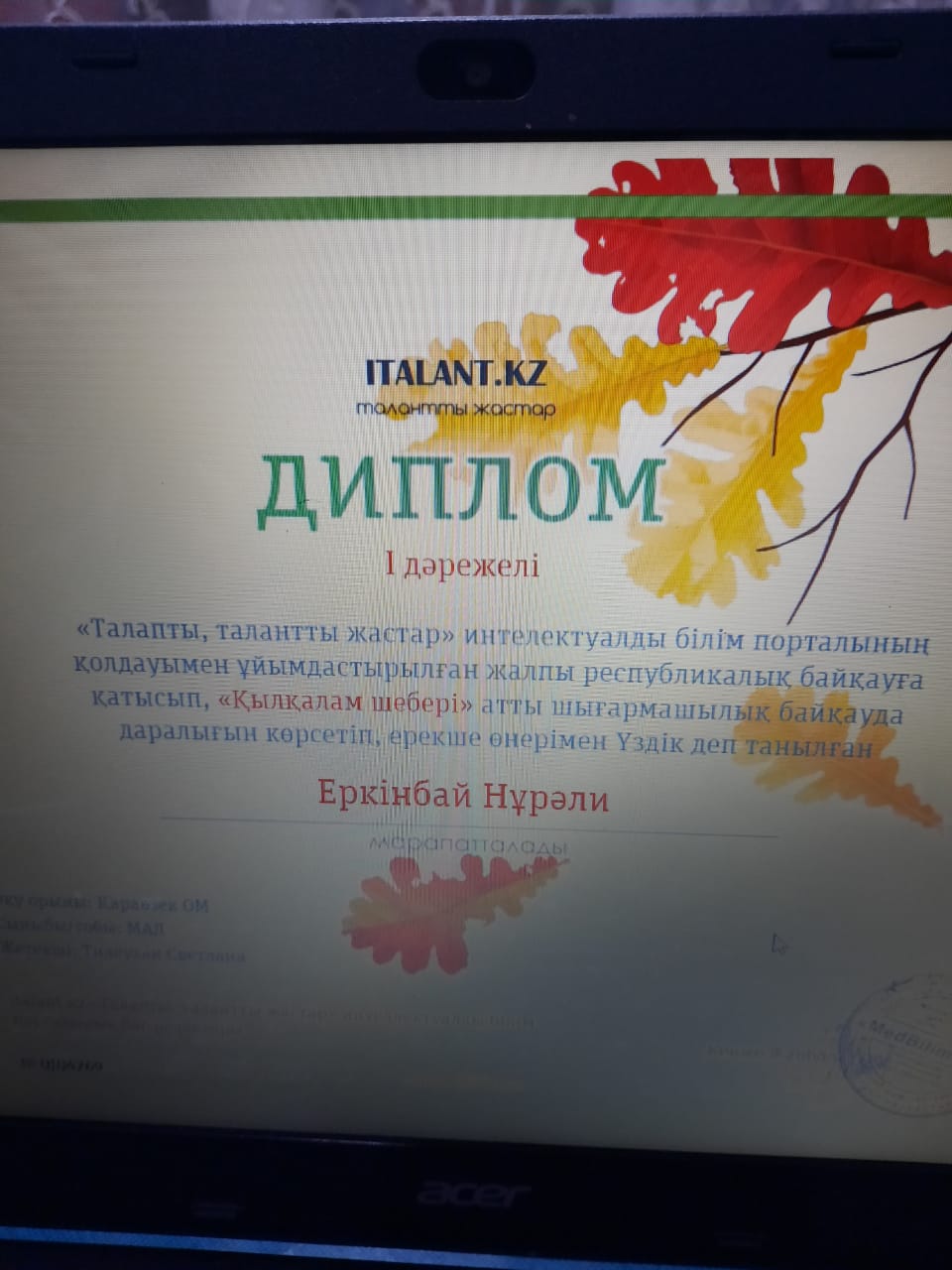 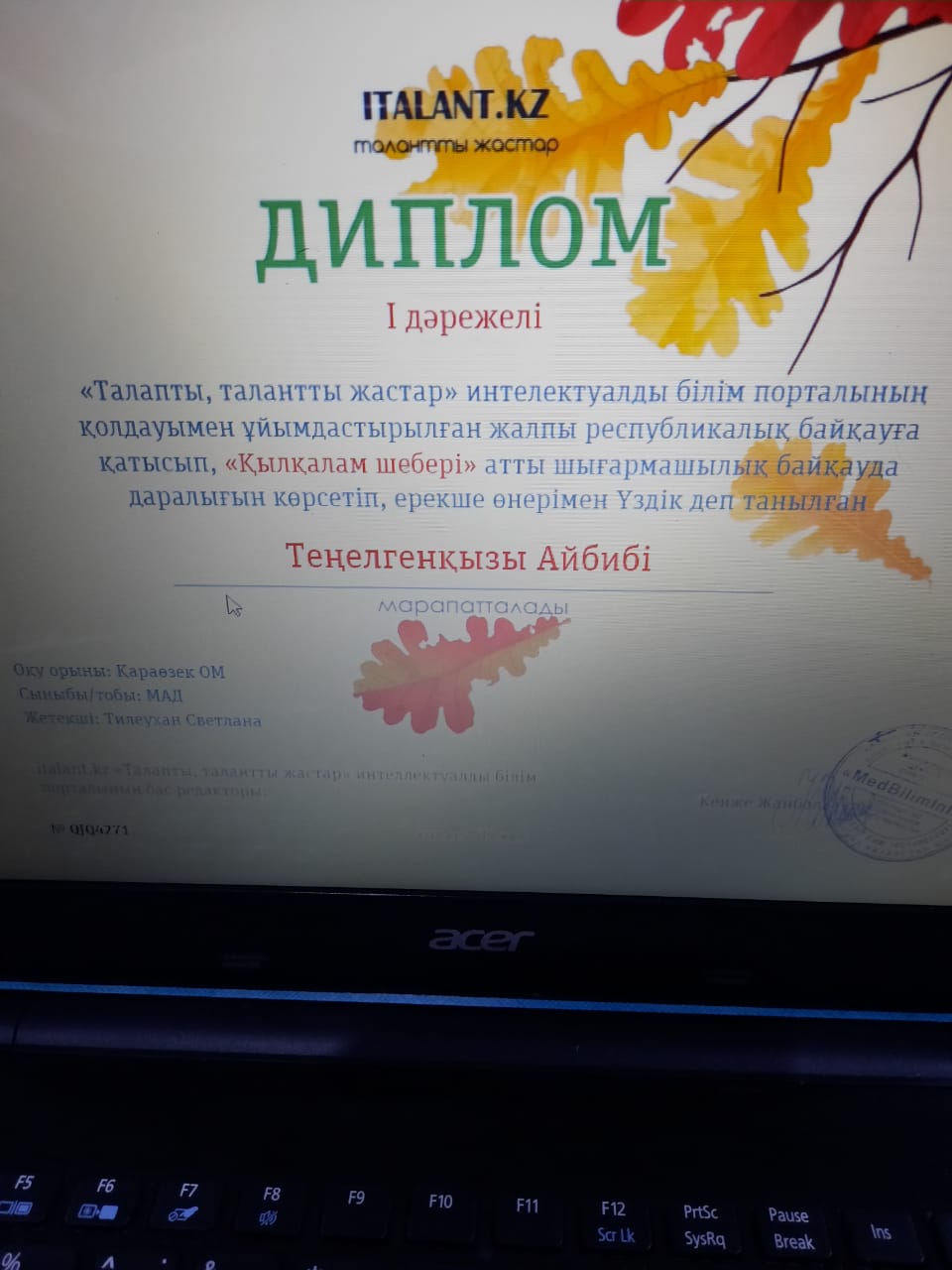 Наши достижения
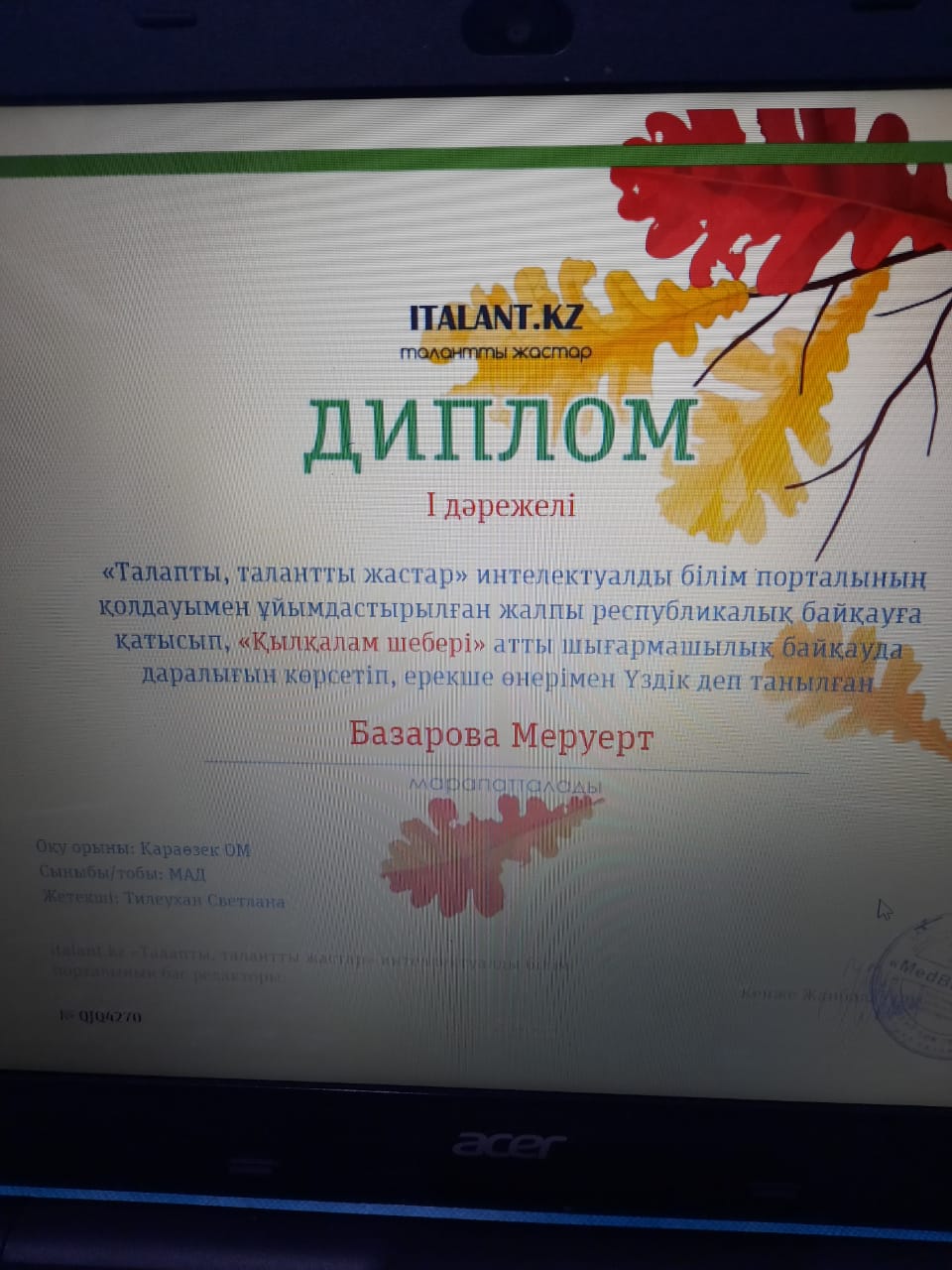 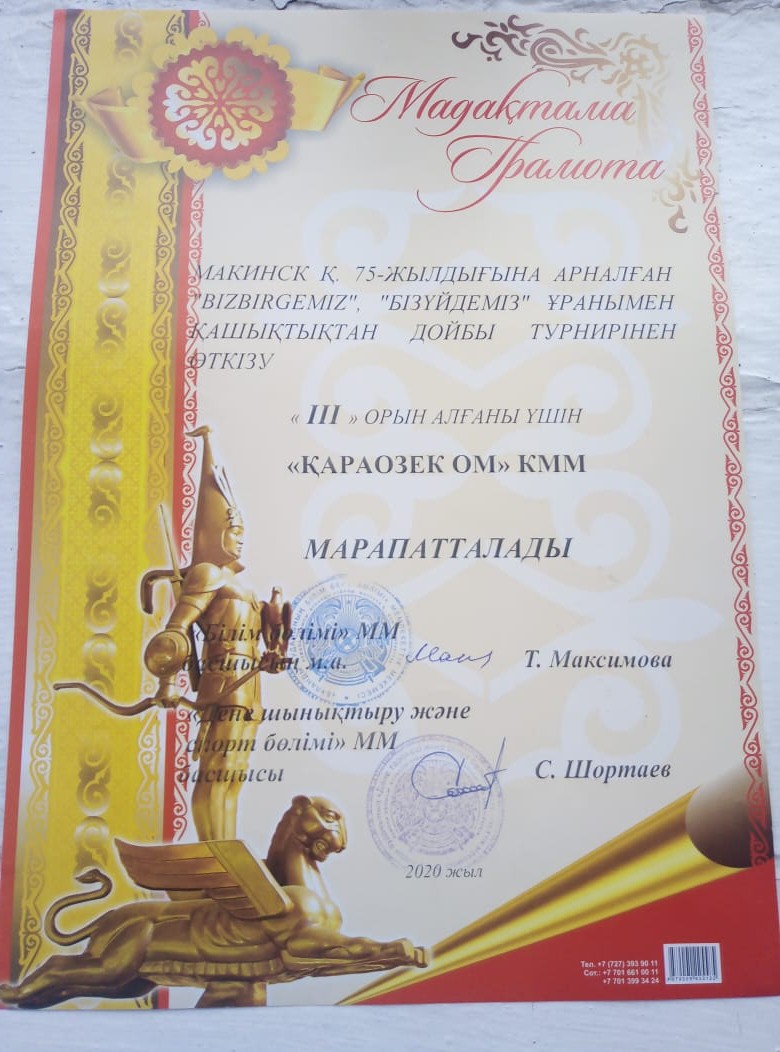 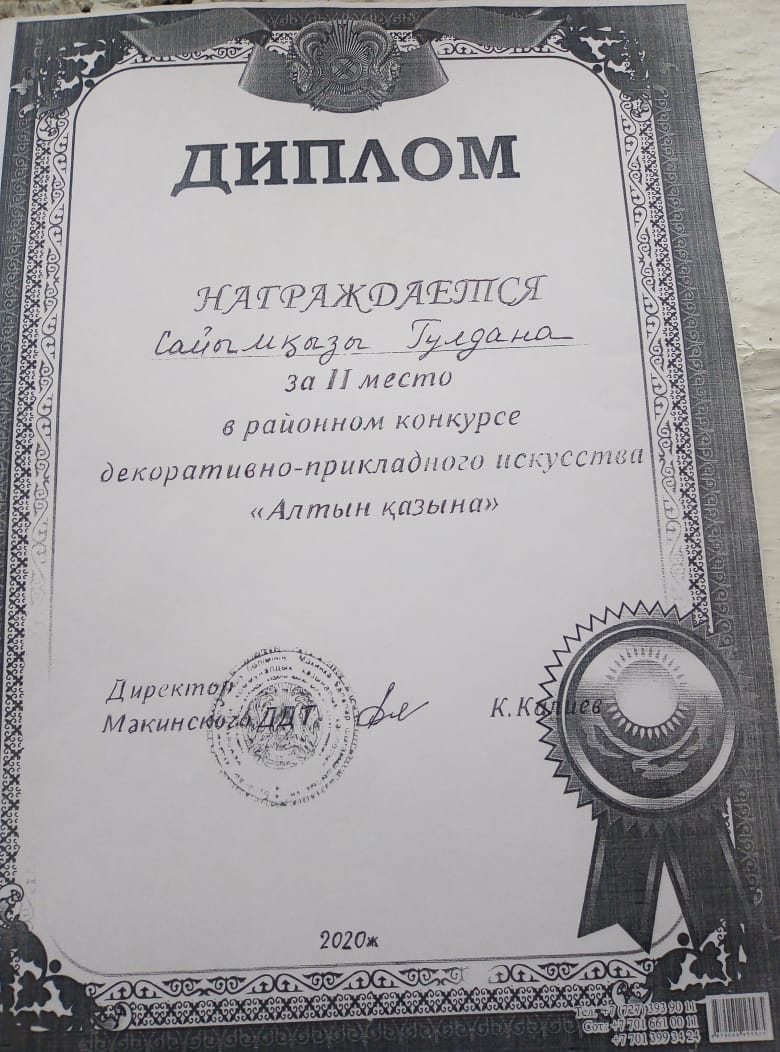 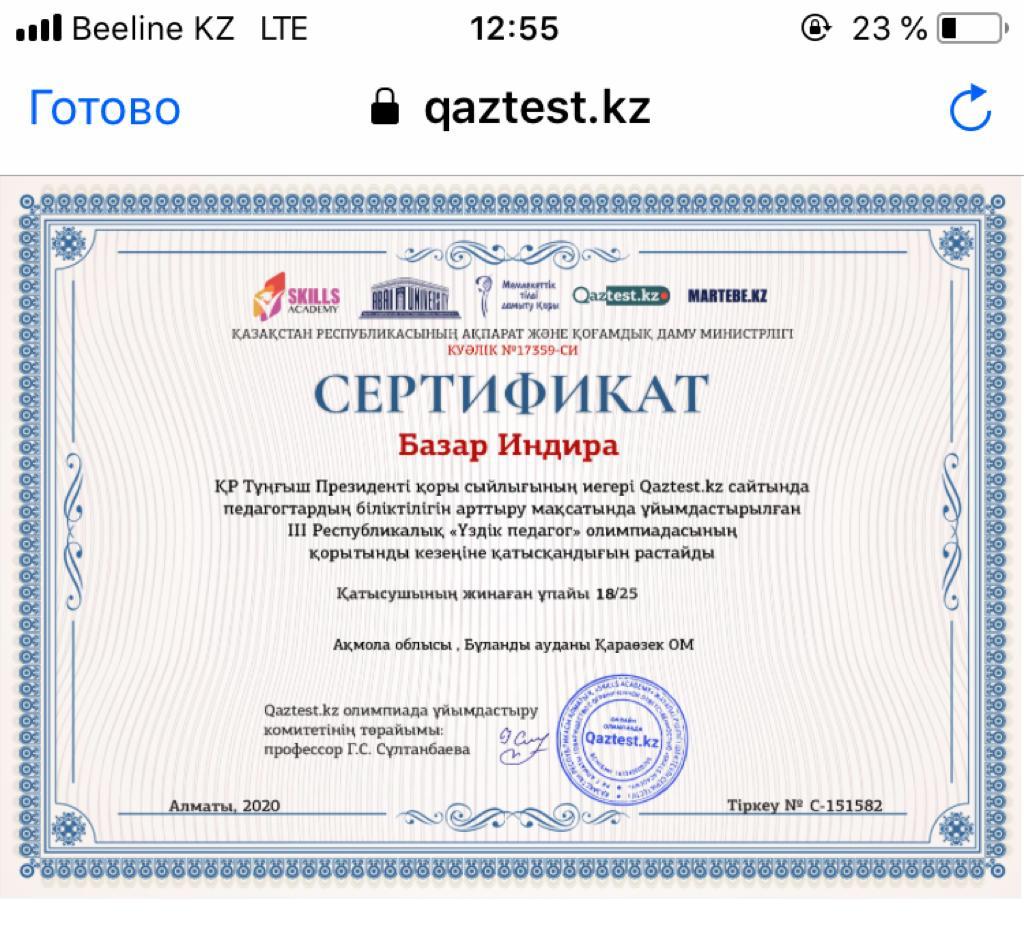 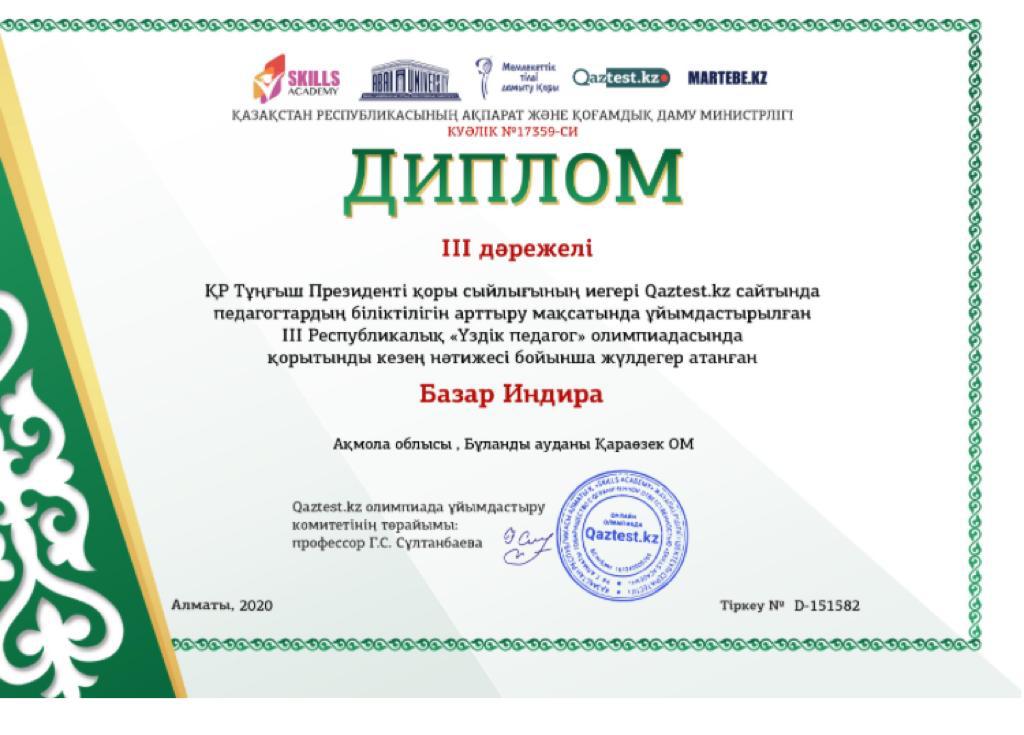 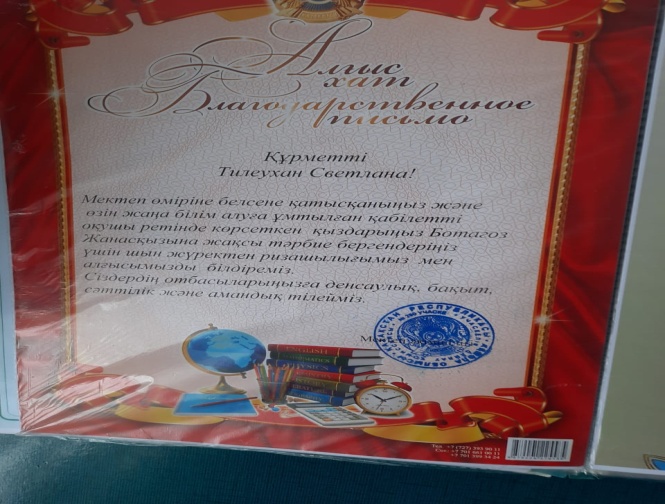 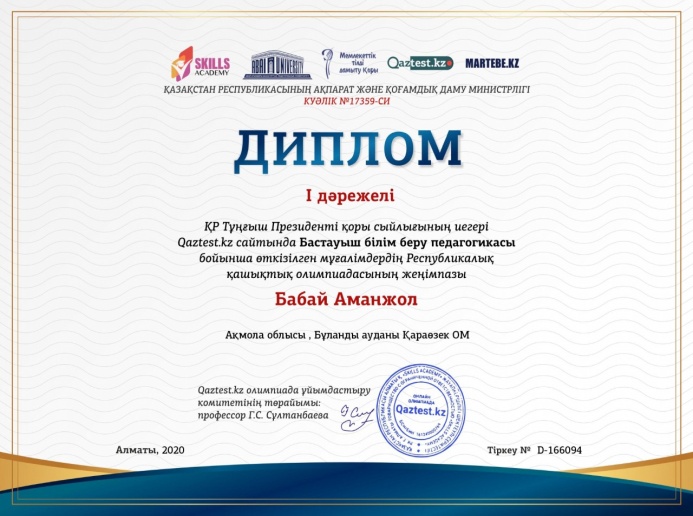 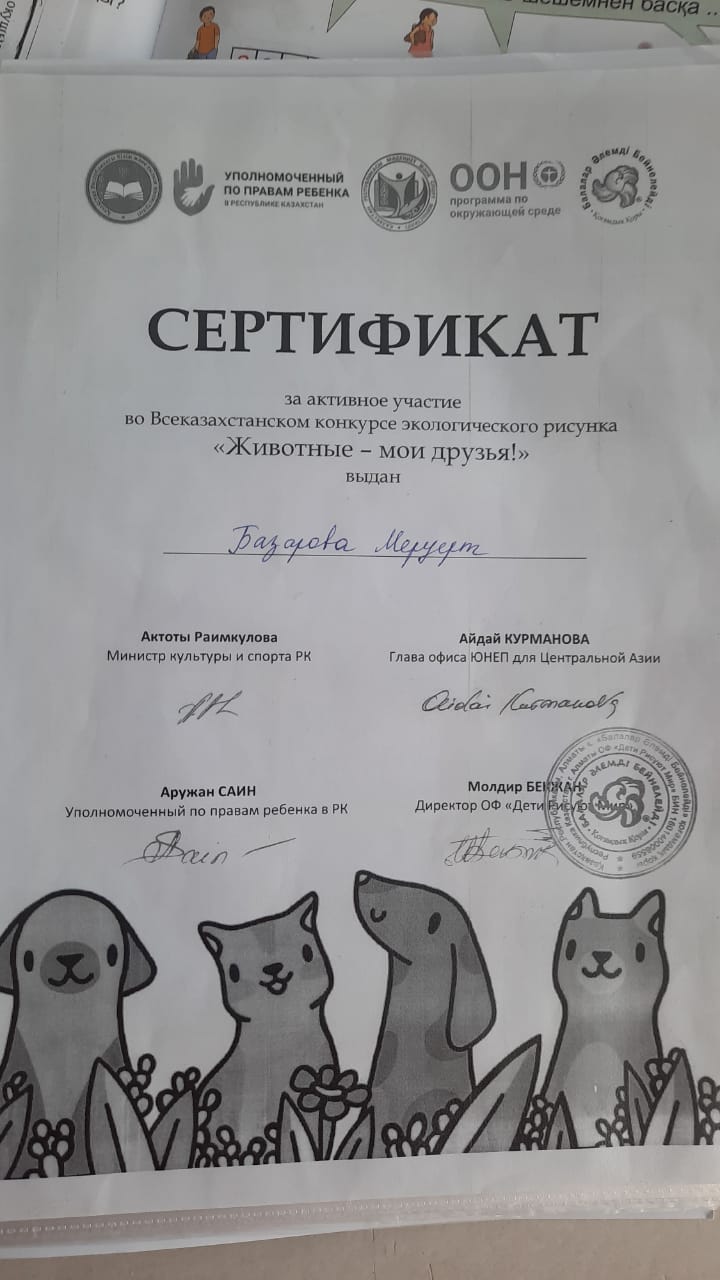 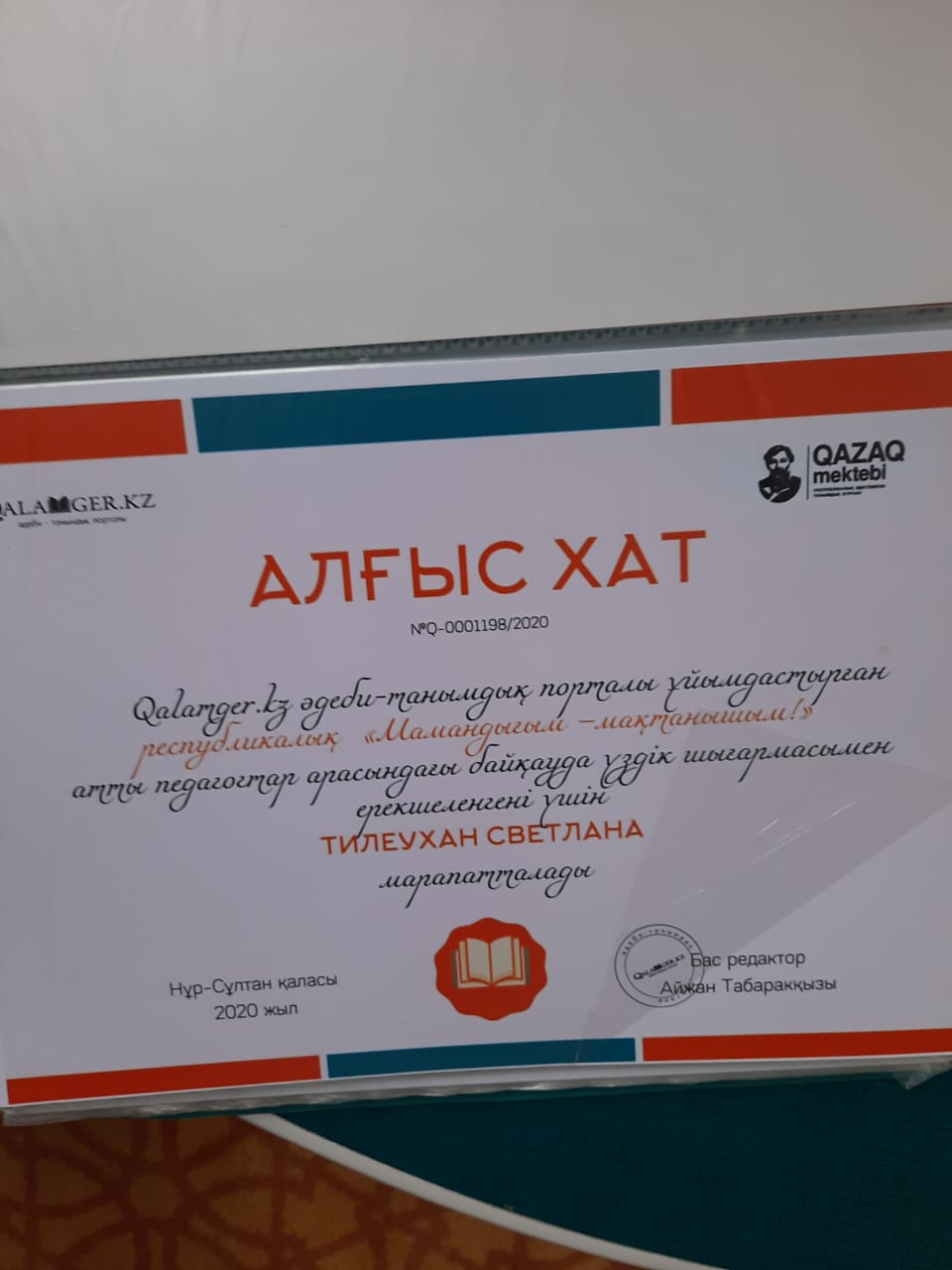 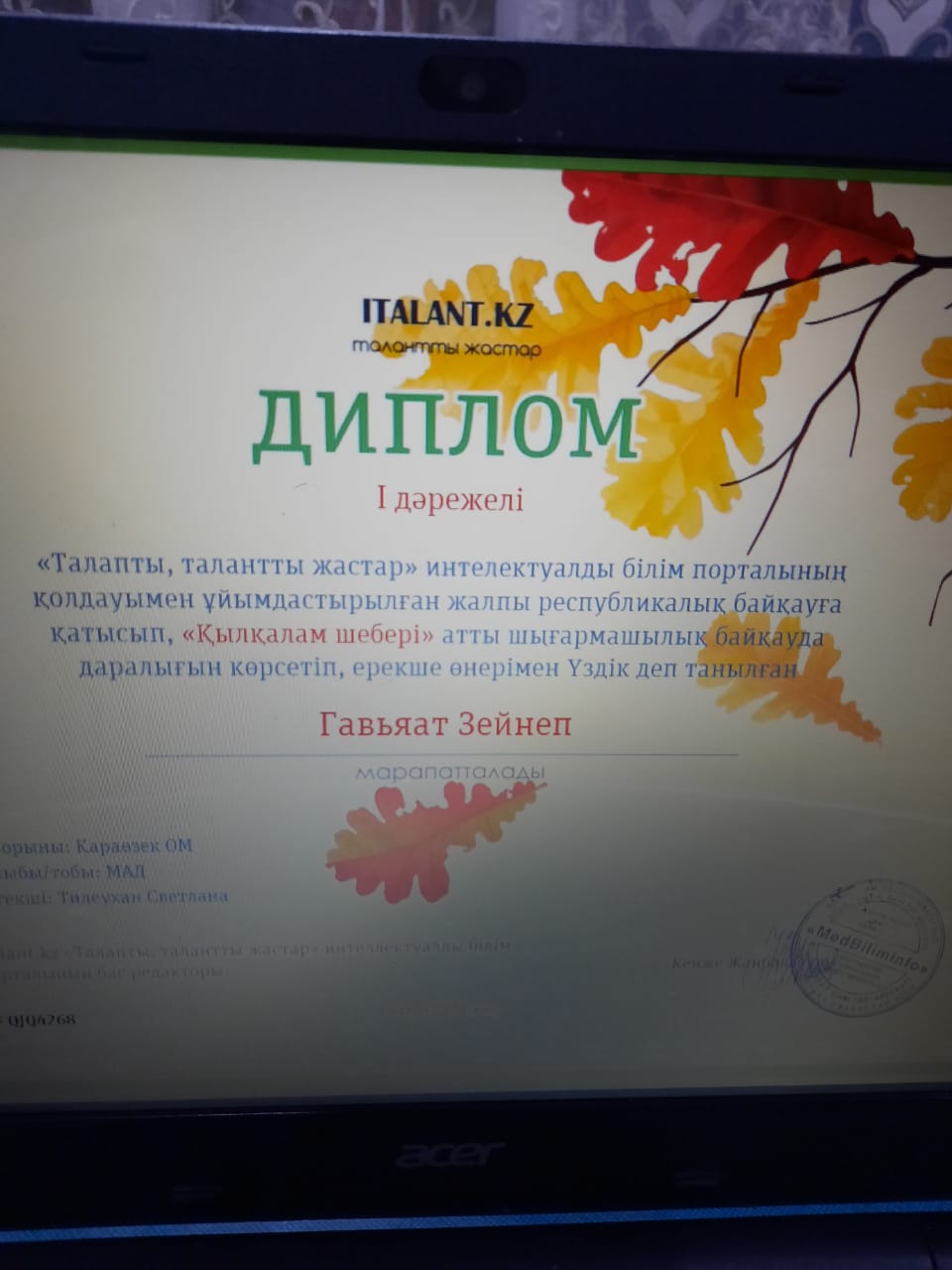 Национальные игры
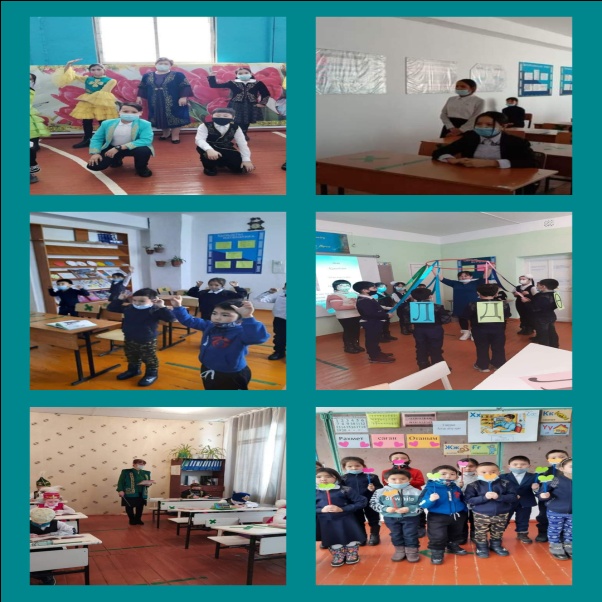 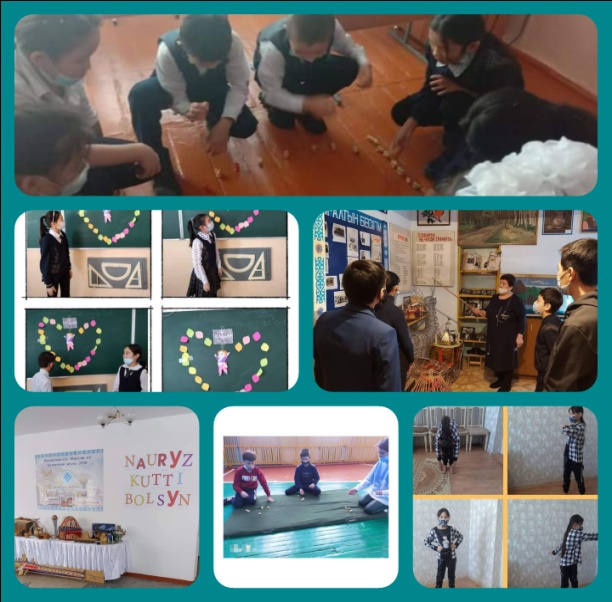 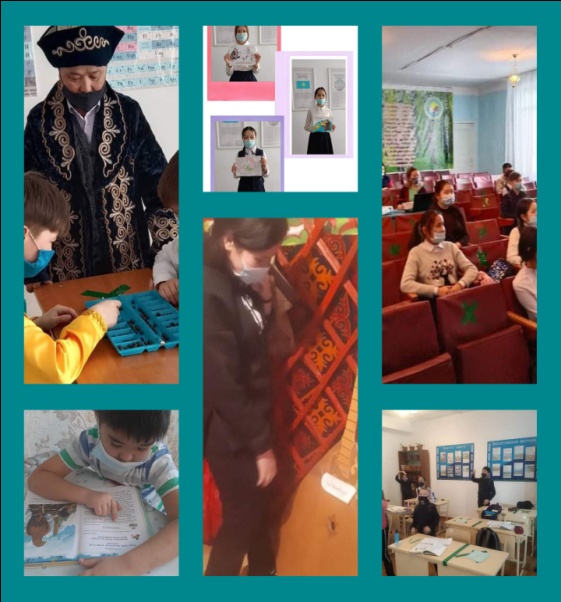 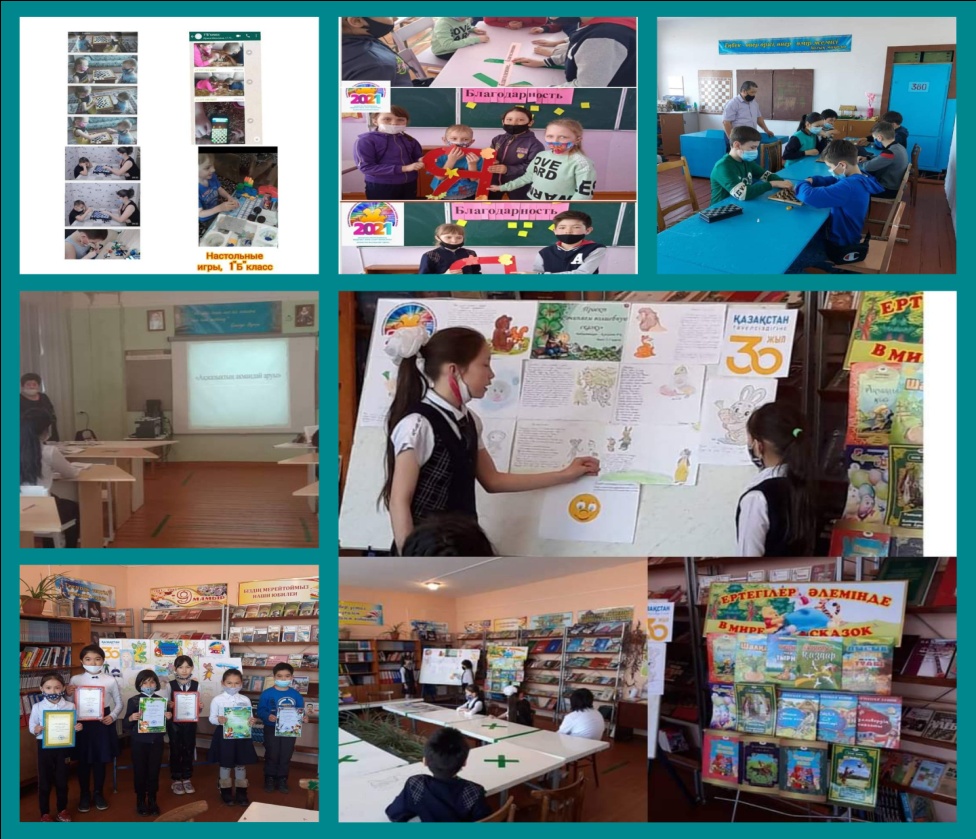 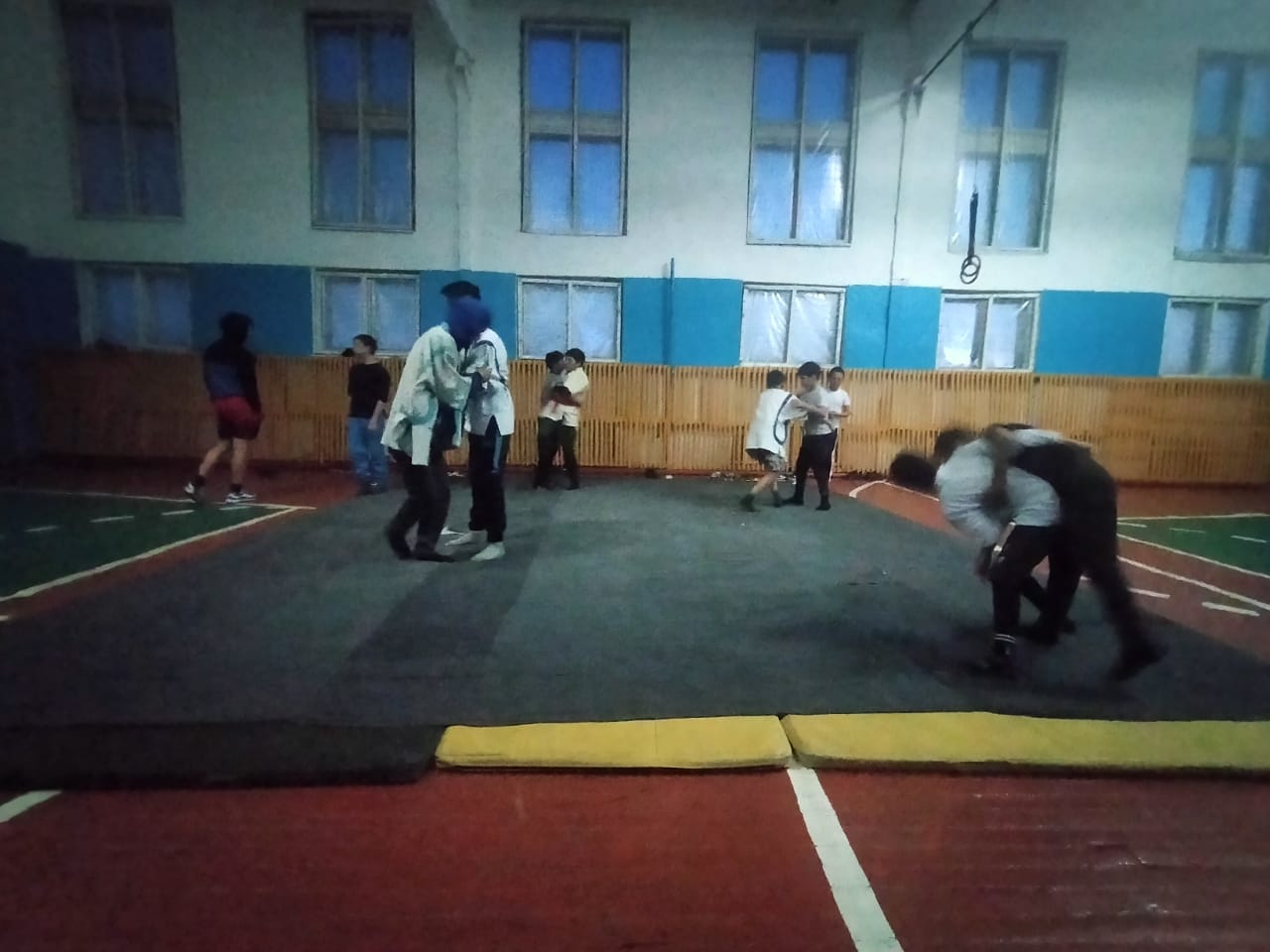 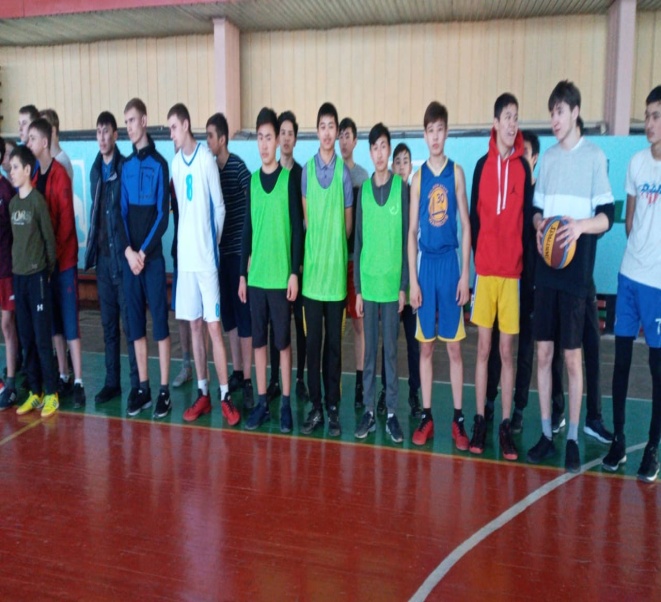 «Быстрее, выше, сильнее!»
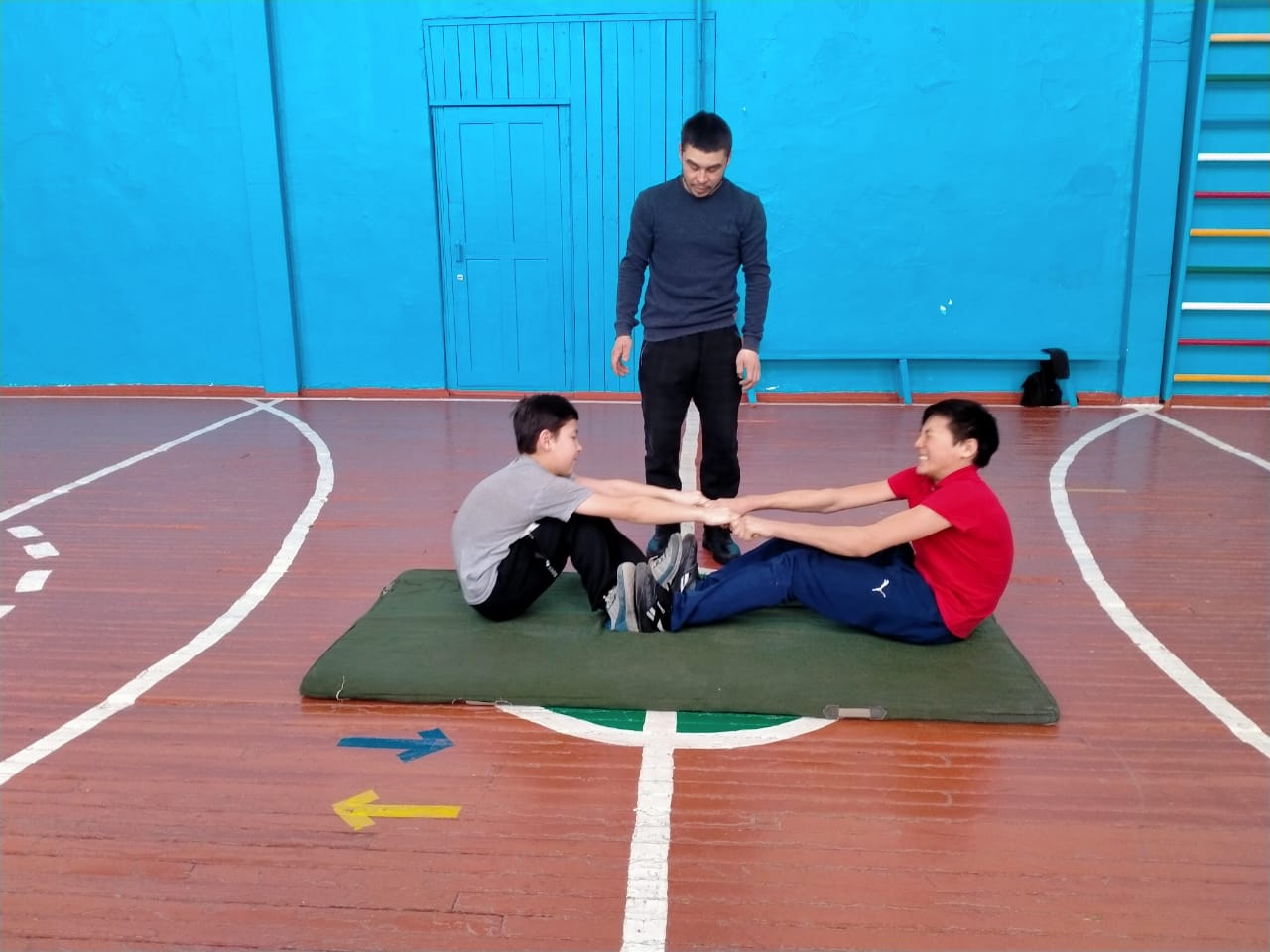 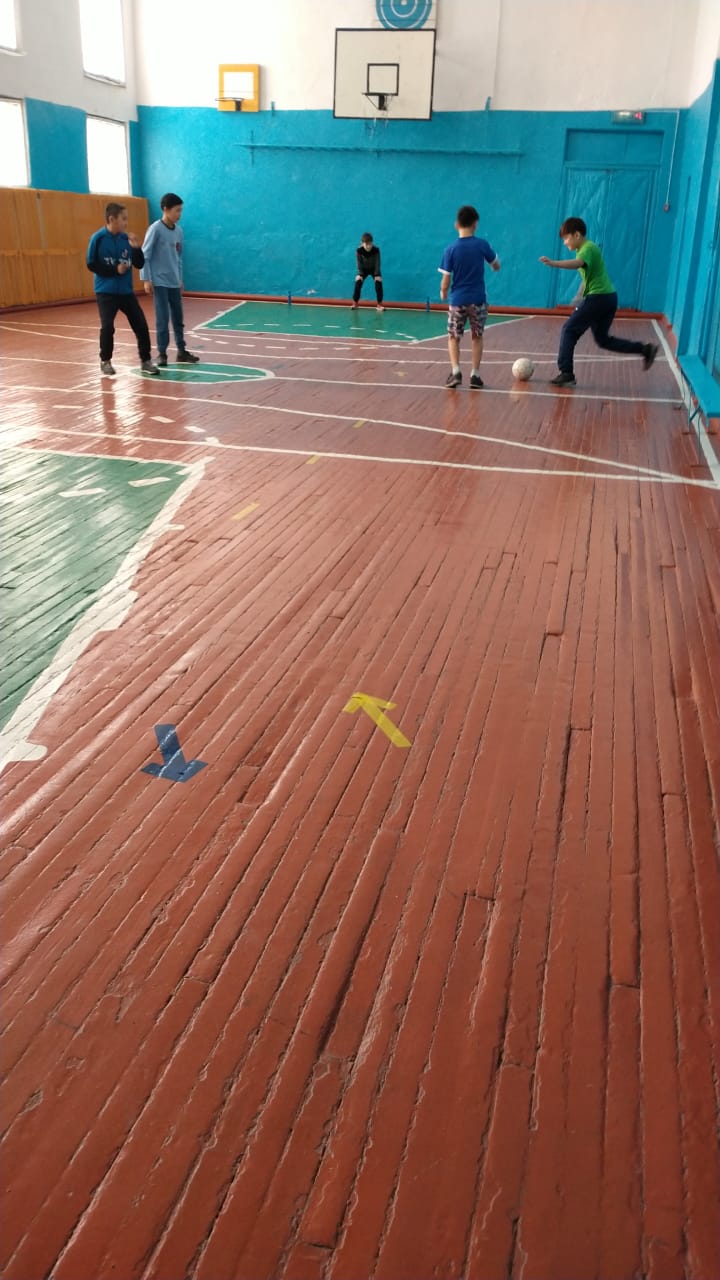 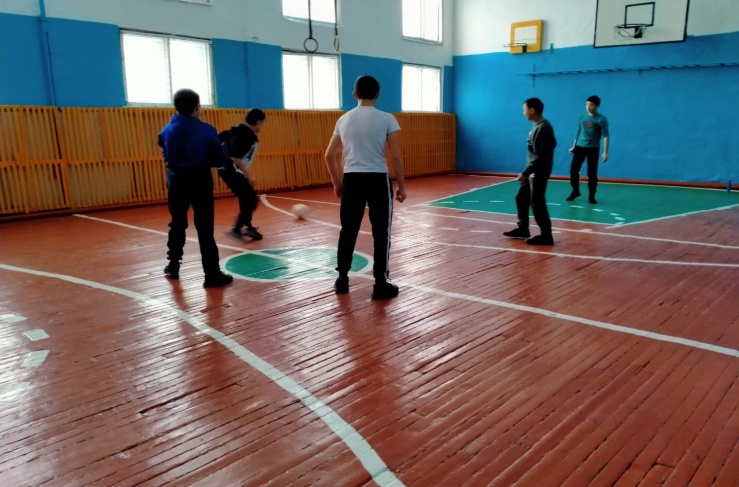